Применение настольной игры «Мачи Коро» для формирования финансовой грамотности
Максимова Евгения Михайловна
учитель начальных классов 
МАОУ СШ №81
Технология - эдьютеймент
Игровое обучение – учит и совершенствует навык в рамках конкретной игры.
Финансовая грамотность (составляющая функциональной грамотности)
Финансовая грамотность (англ. Financial literacy) — сочетание осведомленности, знаний, навыков, установок и поведения, связанных с финансами и необходимых для принятия разумных финансовых решений, а также достижения личного финансового благополучия.
Настольная игра "Мачи Коро" – игра для 2-5 игроков, которые хотят окунуться в уютную Японию. Вы берёте на себя роль мэра маленького, но амбициозного городка.             Как мэр, который любит свой город, вы хотите его процветания и развития. Стройте закусочные и аэропорты, украшайте улочки садами и достопримечательностями, а результат не заставит себя долго ждать.              Но не забывайте, что близлежащие городки тоже не стоят на месте, и вам предстоит вступить в нешуточную борьбу за право провозгласить свой город лучшим!
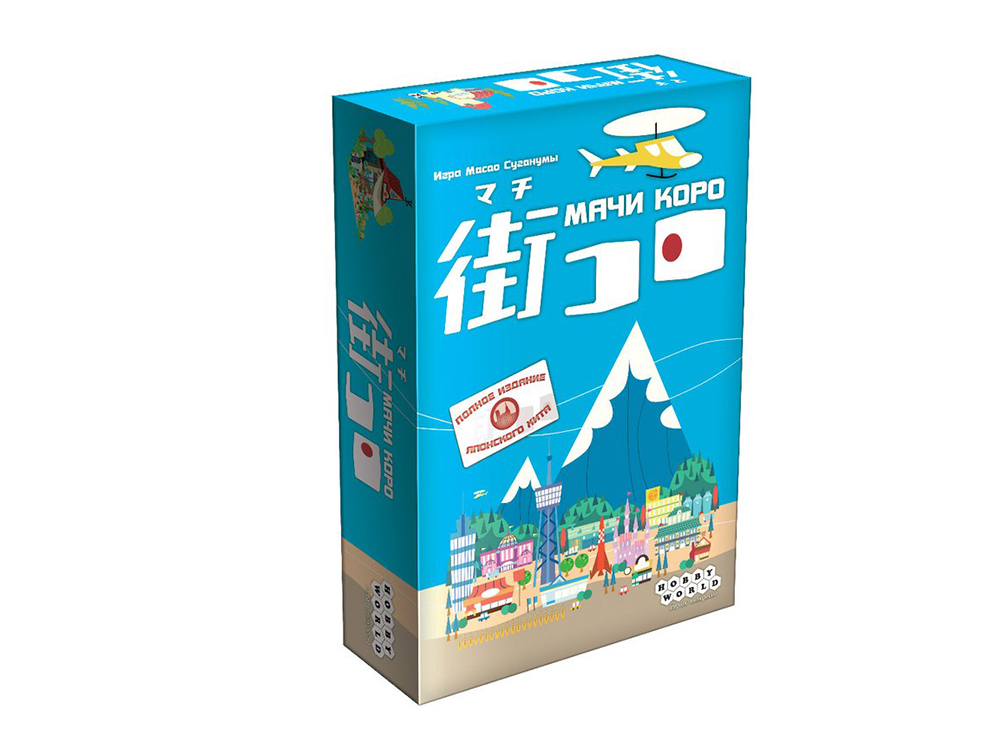 Правила игрыhttps://www.mosigra.ru/Face/Show/machi_koro/rules
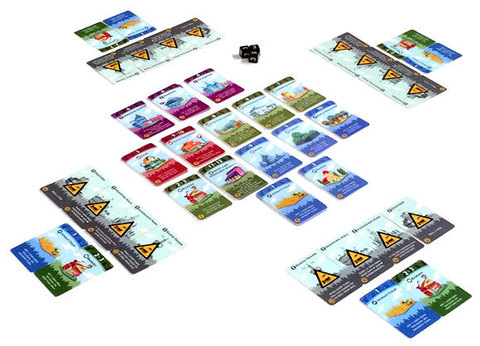 Когда и как играть:
Организация во время урока:
Варианты: группы по 10-12 человек с одним комплектом игры – играют парами
Группы по 5 человек с одним комплектом игры – каждый сам за себя
Время игры: 40 минут - при условии, что дети уже знакомы с правилами
         В ГПД – так же
         На кружке ДО – так же
Моя доработка
В игре совершенно отсутствует понятие кредитования, а для России на сегодняшний деть эта тема очень актуальна. Решение: новые карточки.
                 Каждый игрок, взявший кредит,  устанавливает таймер , чтобы не забыть о сроке выплаты. Выплата производится по истечении всего времени или досрочно (на более выгодных условиях).
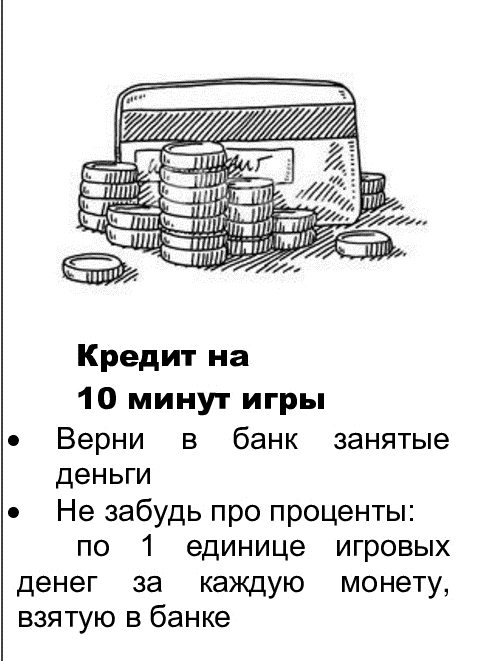 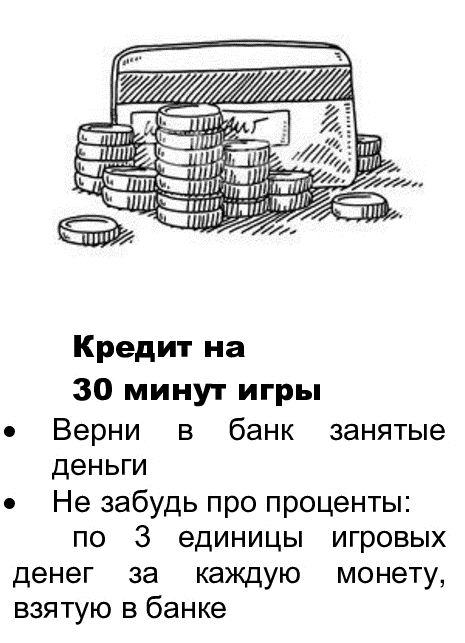 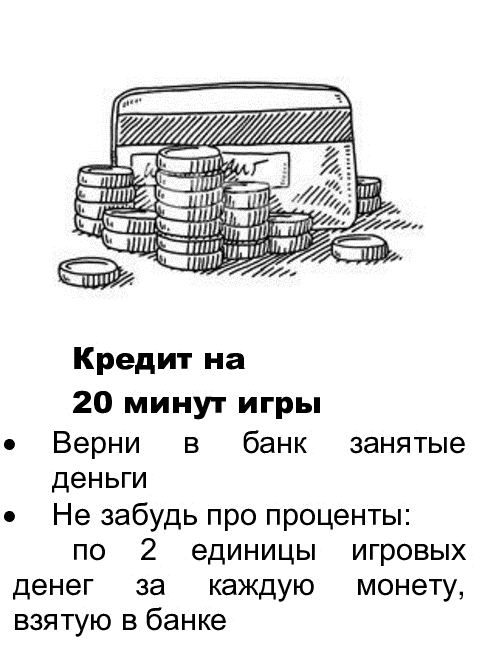 О чем думают дети в процессе игры:
Деньги не появляются ниоткуда – их нужно заработать
Чтобы выиграть, недостаточно много зарабатывать – нужна стратегия
Сначала накопить, а потом купить, бывает выгоднее, чем наоборот – нужно научиться ждать
Кредиты, оказывается, нужно отдавать, да ещё с процентами
Друзьям иногда приходится  делать выбор между бизнесом и отношениями – что выберу я?
Подсказка
Вы можете добавить в игру карточки, которые посчитаете целесообразными. 
Или придумать свою игру на основе этой. 


Творческих успехов!